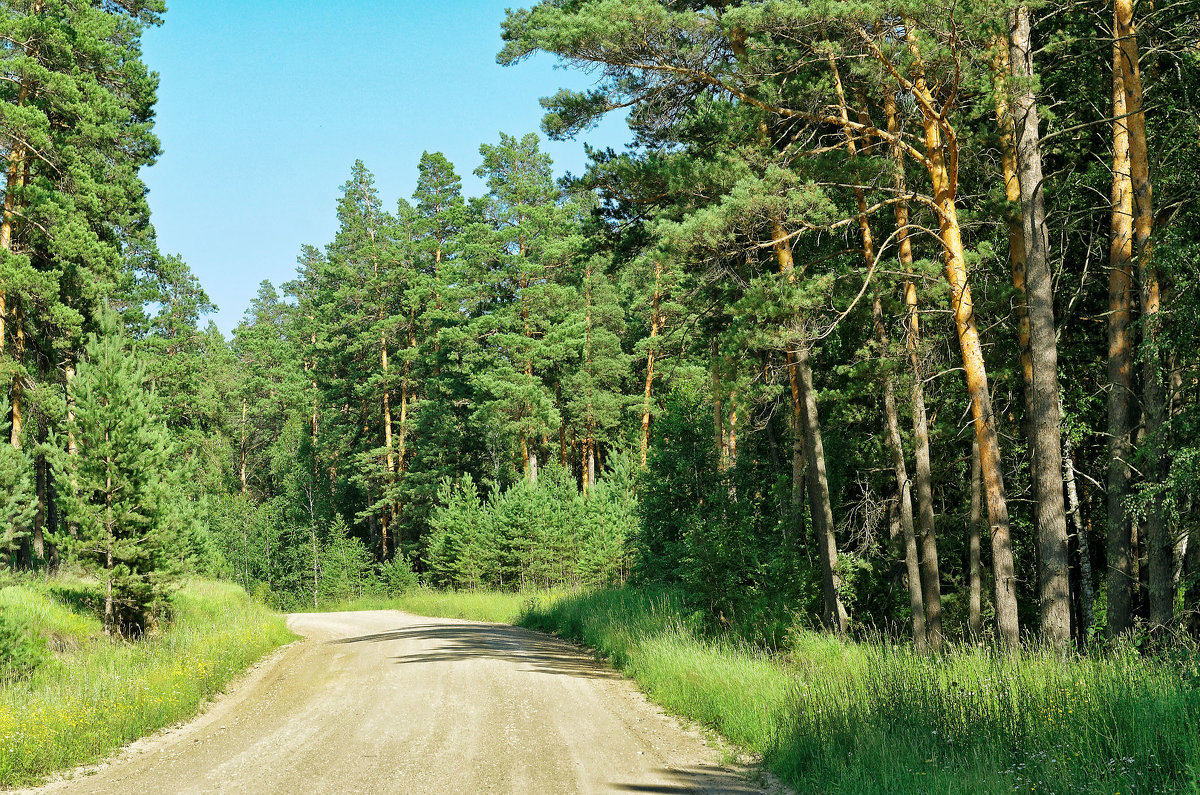 Муниципальное казённое дошкольное образовательное учреждение Новосибирского район Новосибирской области –
детский сад комбинированного вида «Чебурашка»
РАЗДЕЛ «ГОРОД НОВОСИБИРСК»
БЛОК «ПРИРОДА»
ТЕМА «Караканский, Кудряшовский бор – природная кладовая»
подготовительная группа
Составитель:
Урванова Наталья Геннадьевна –
учитель-логопед
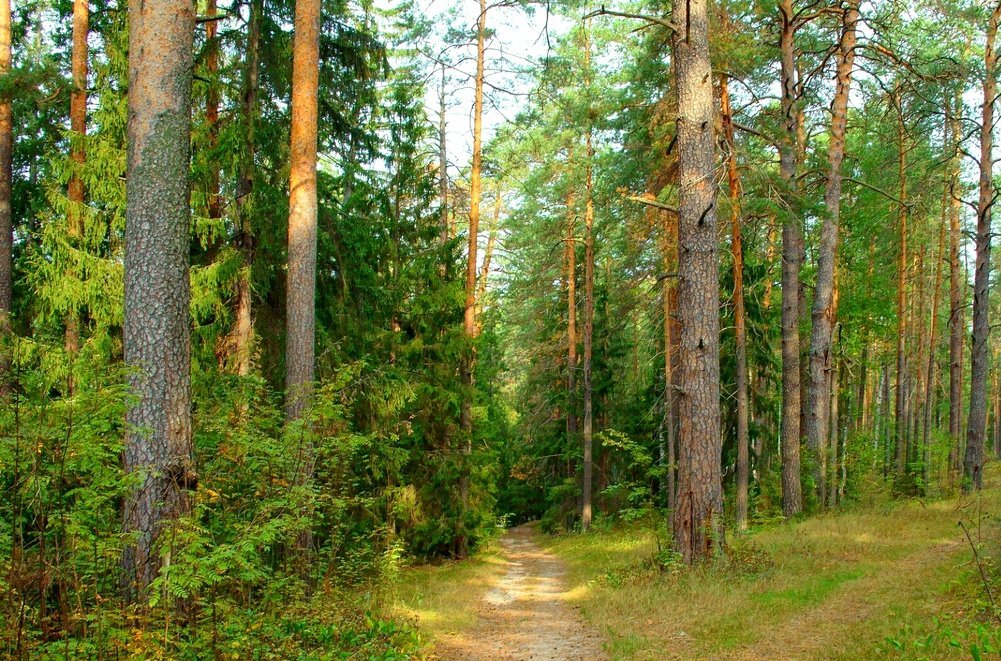 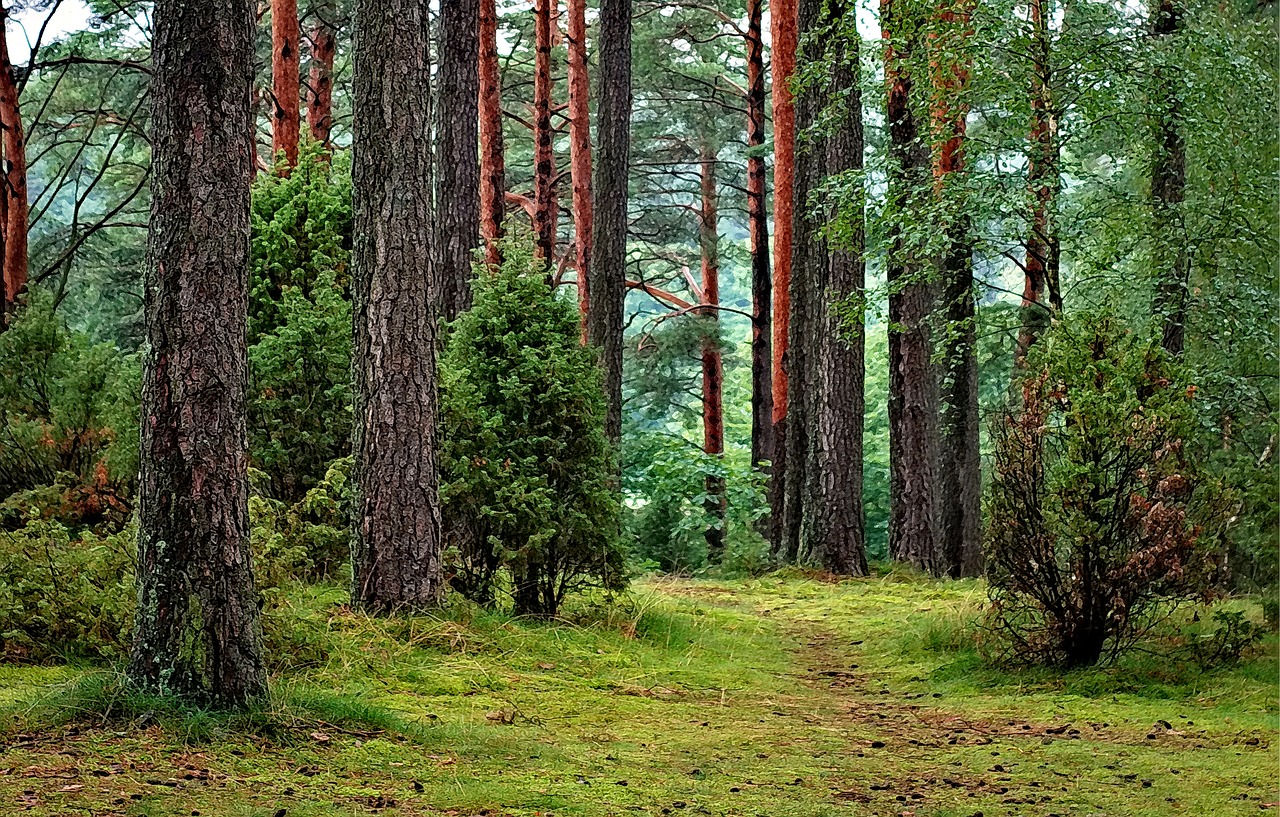 Кудряшовский   бор
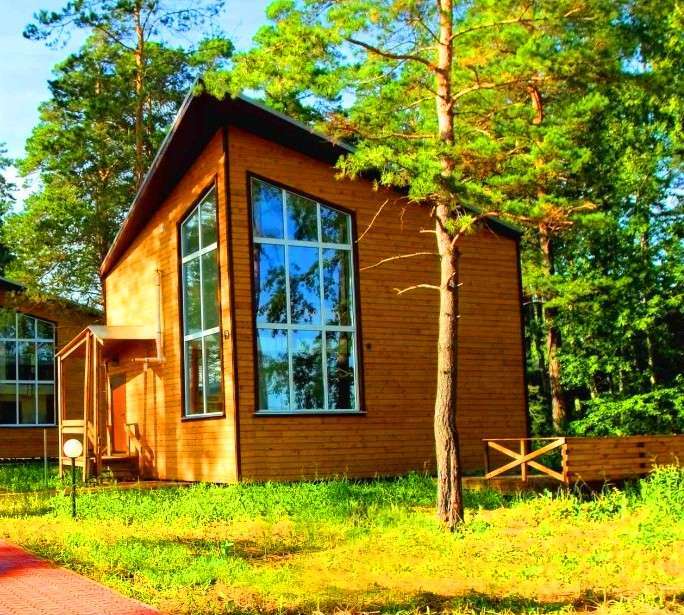 Санаторий «Кудряшовский бор»
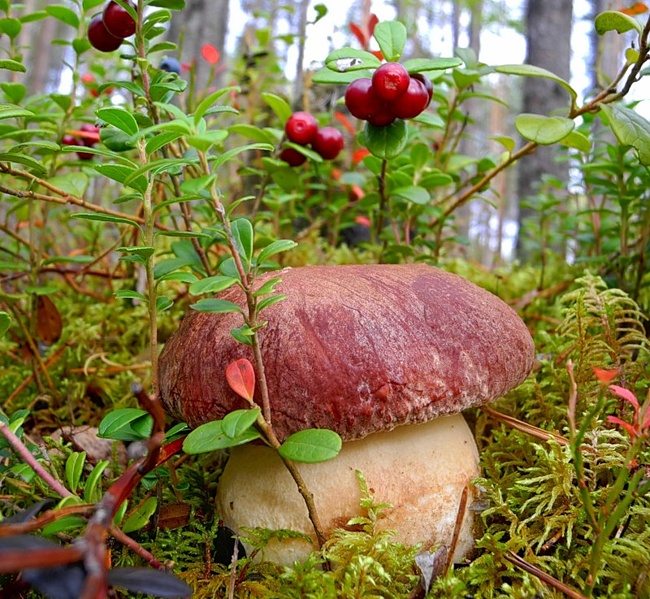 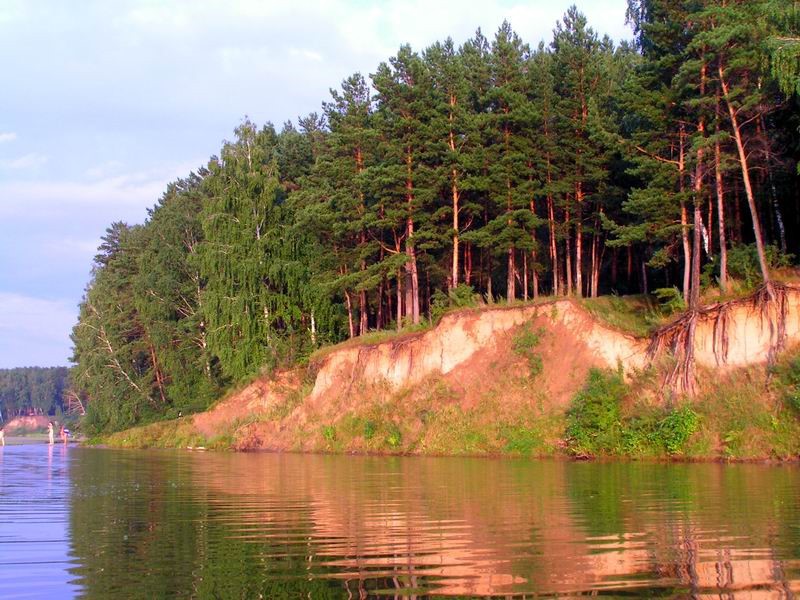 Караканский бор
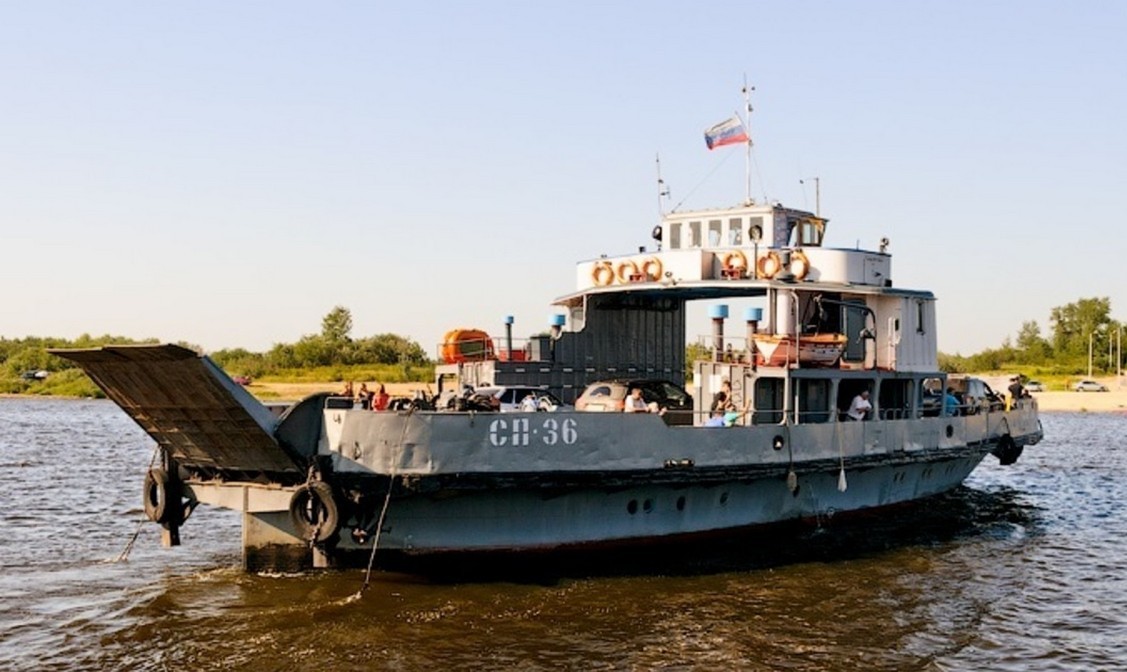 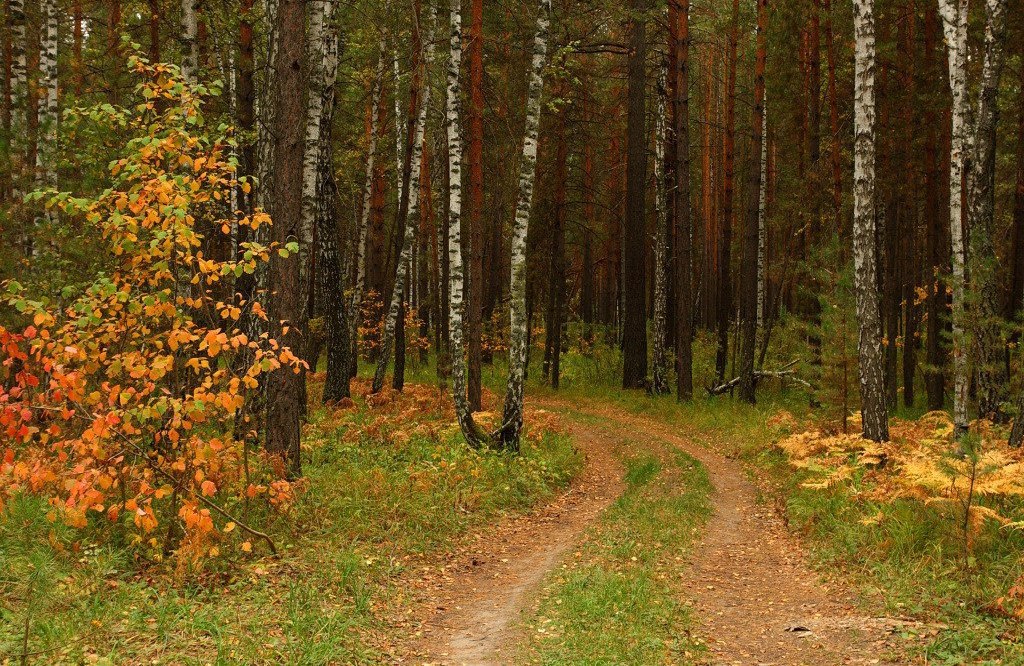 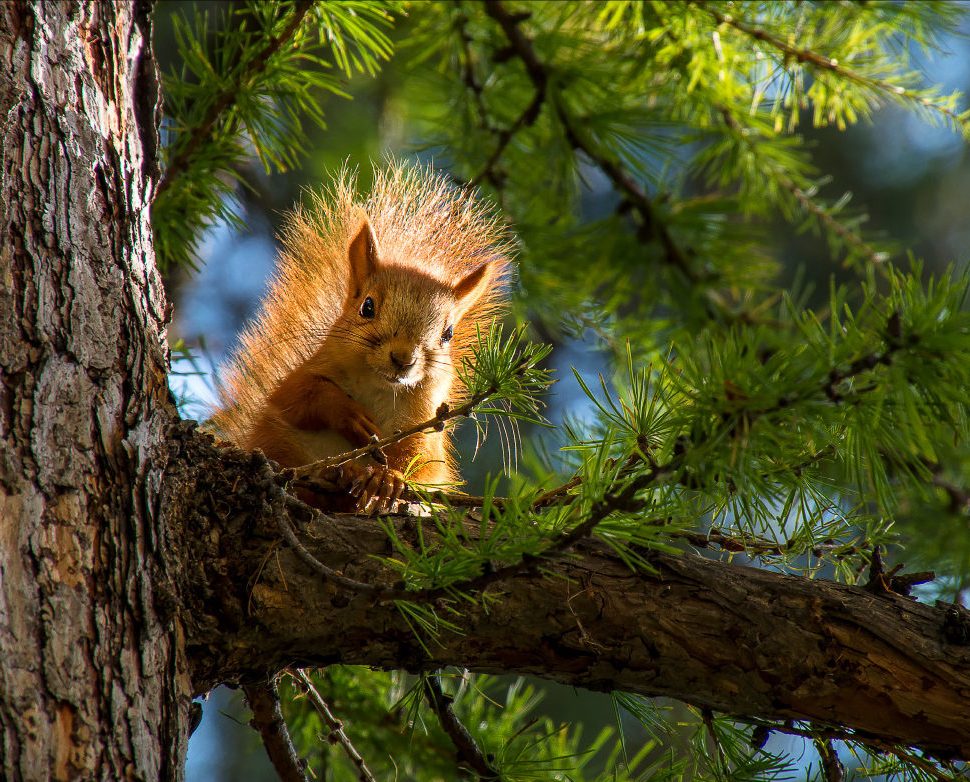 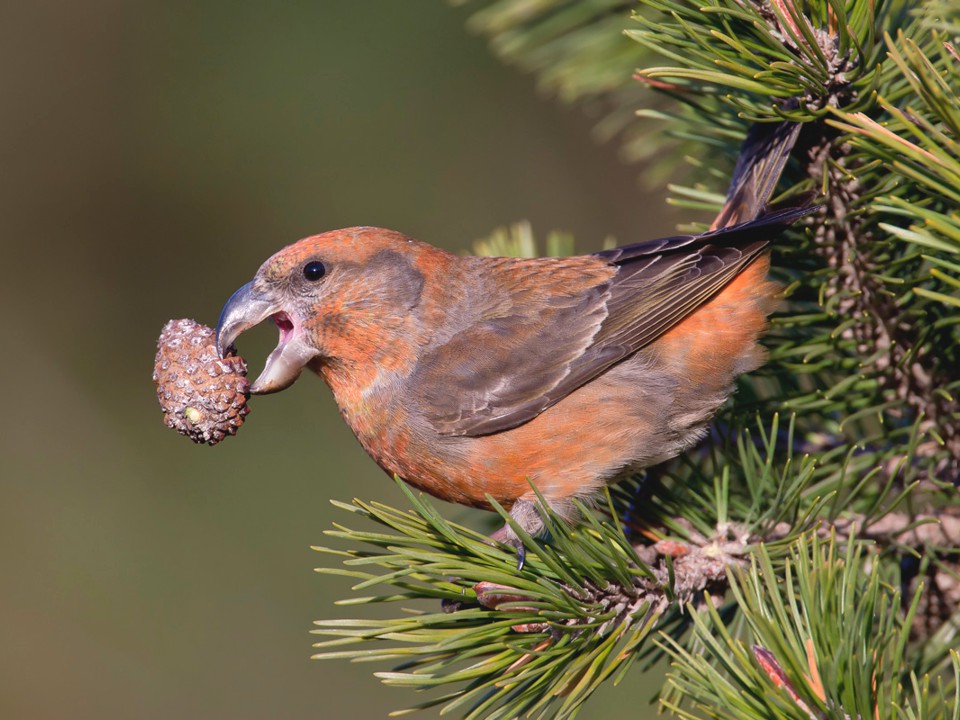 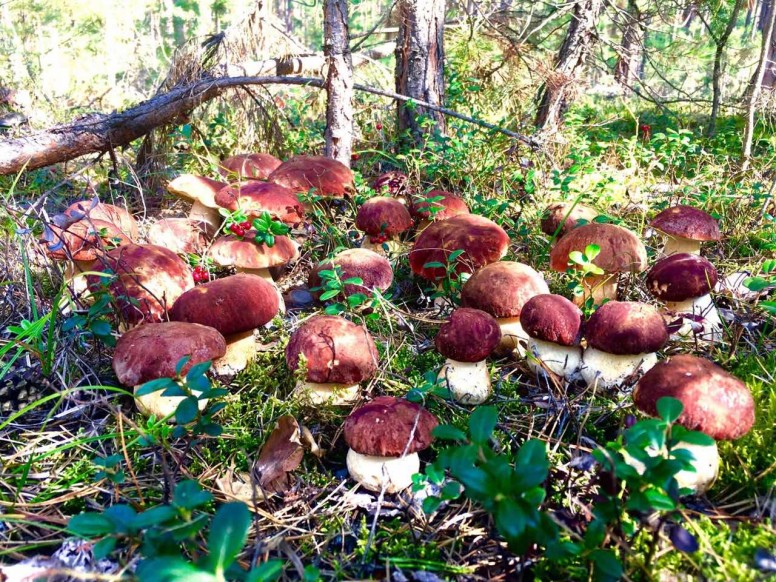 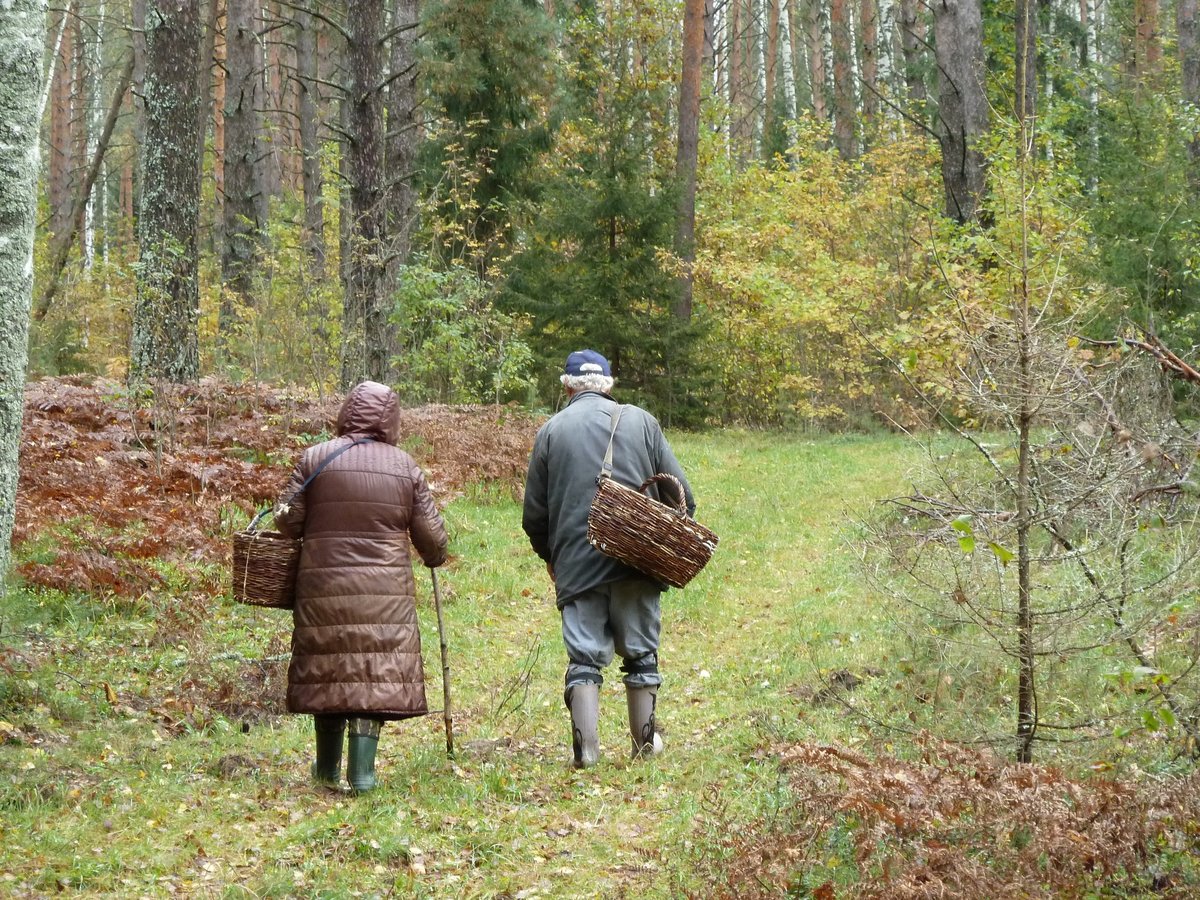 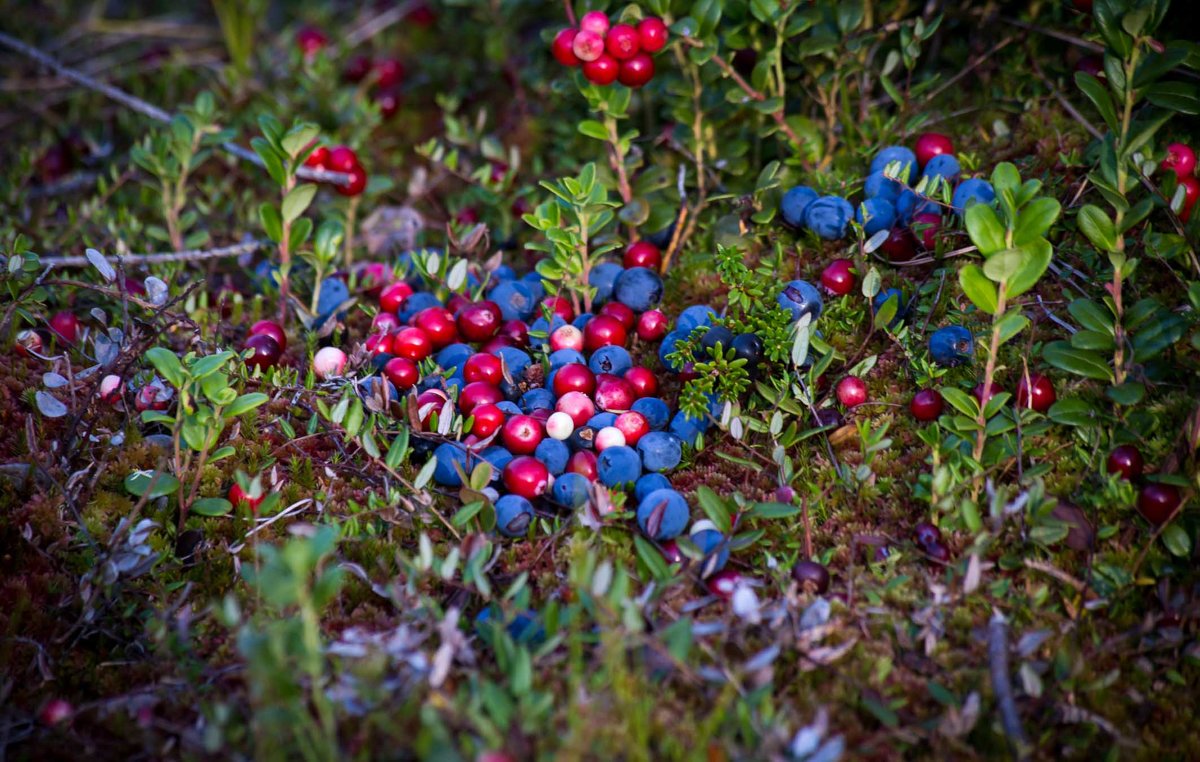 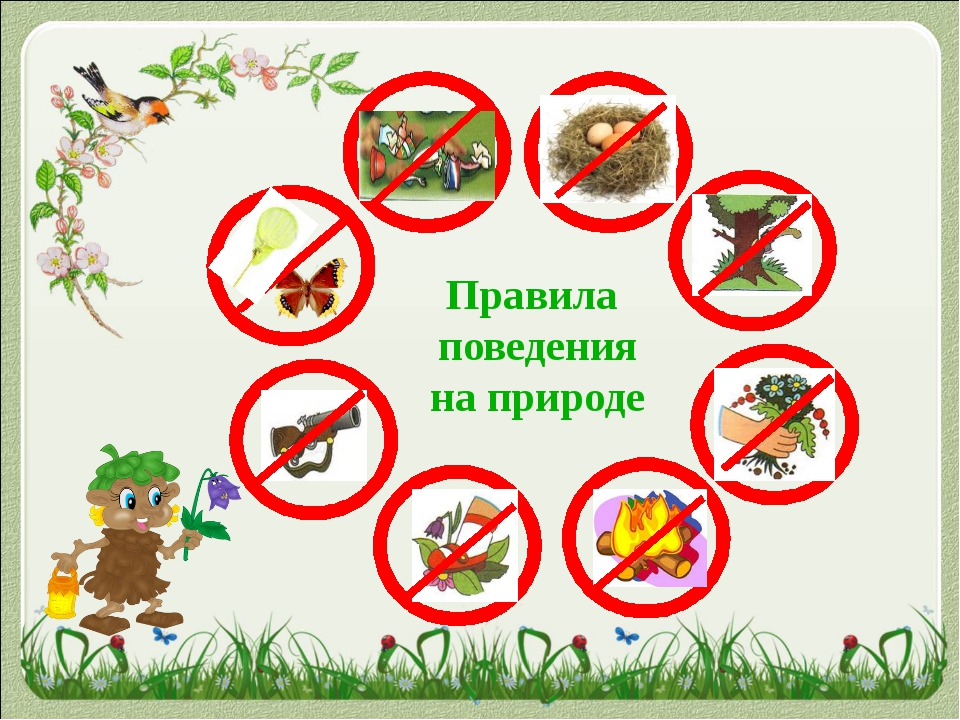 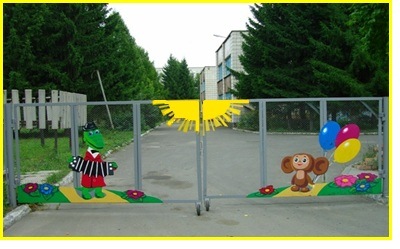